Secretaría de Salud Distrital
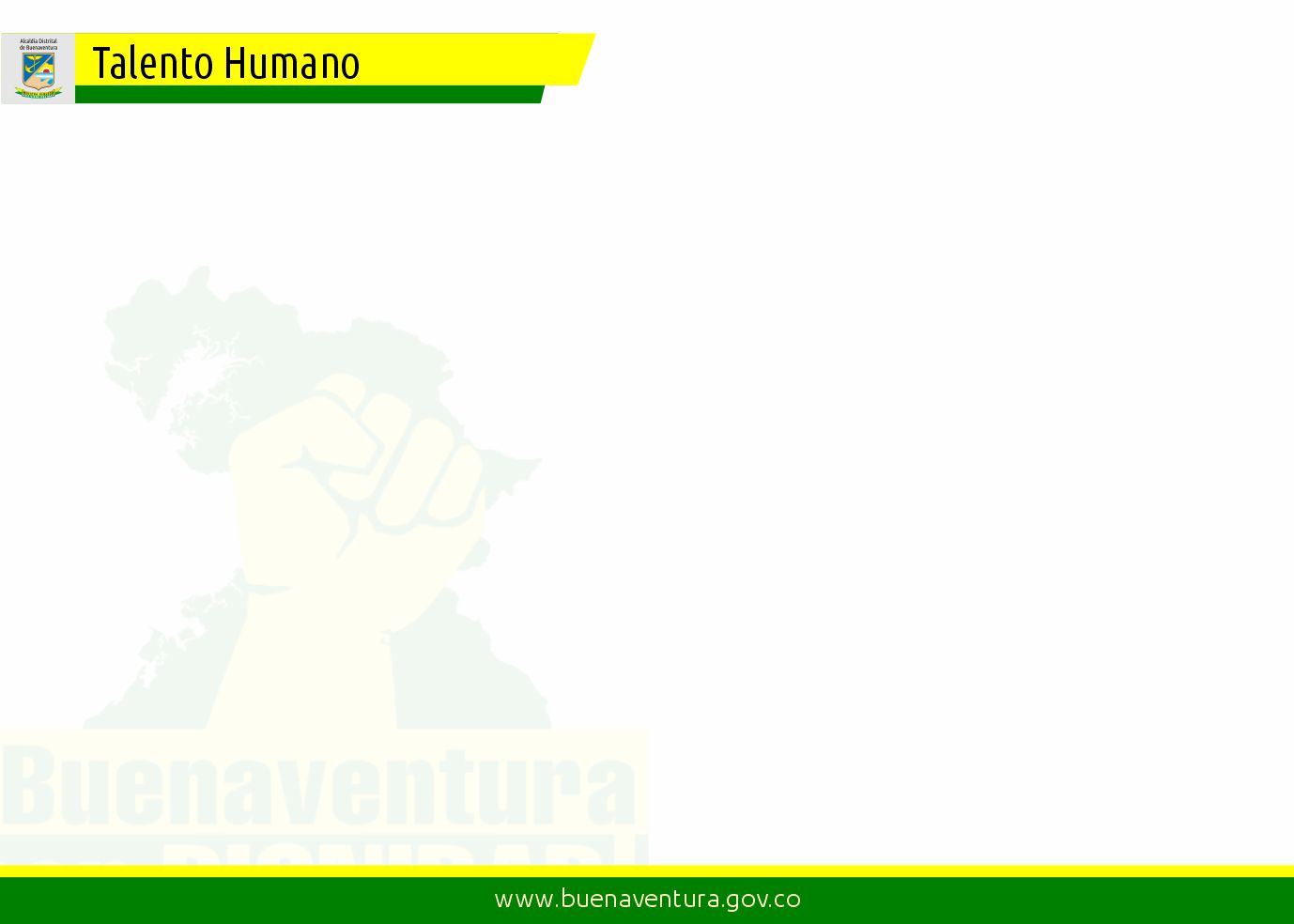 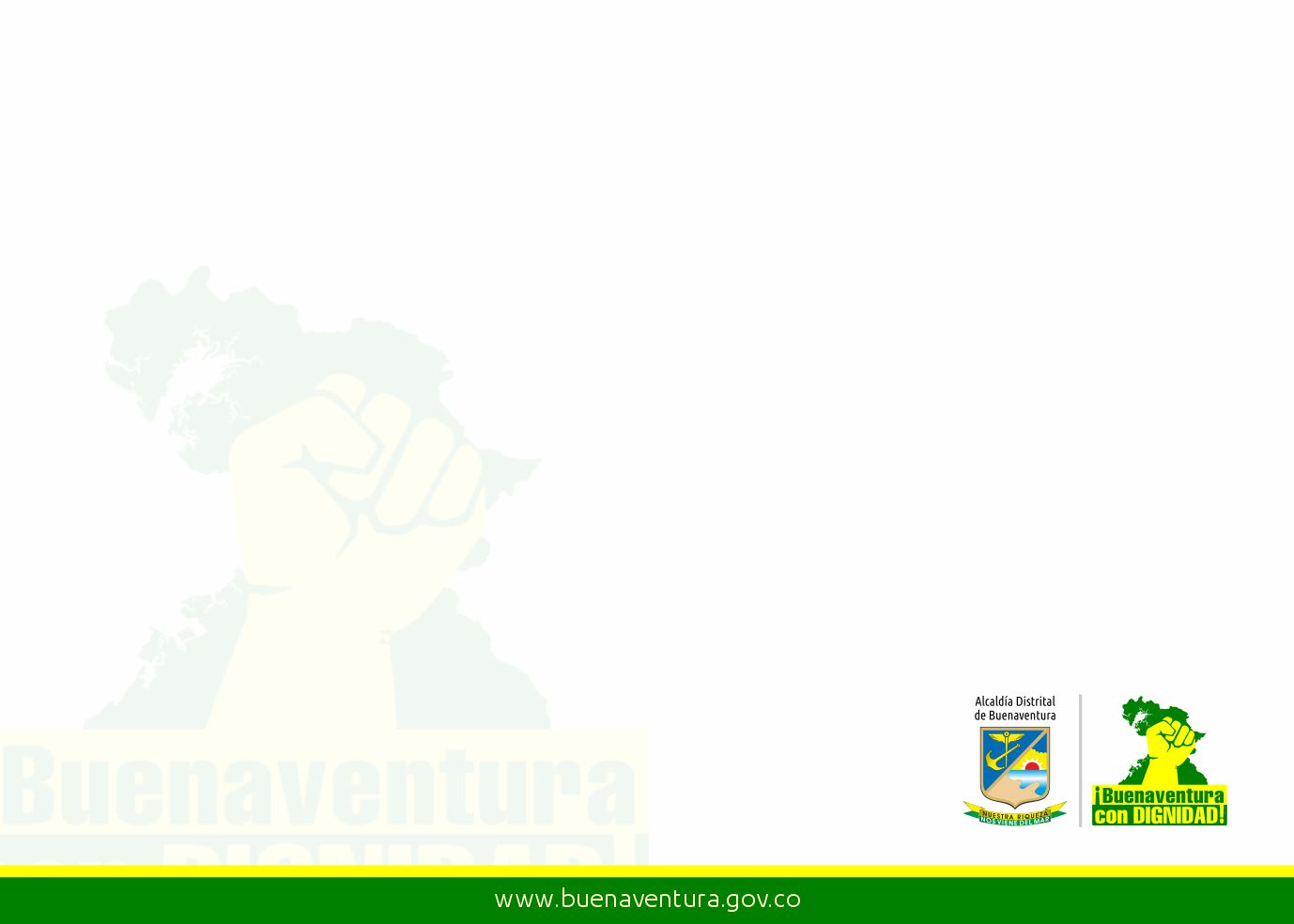 Plan de Acción en Salud
Dimensión: Convivencia Social y Salud Mental.Equipo de Trabajo: María Elena Córdoba Psicóloga – Referente de convivencia y salud mental Indira Tatiana Quiñonez Socióloga Lucy Mar Cadena Psicóloga Edwin Andrés Celorio Trabajador Social 

				Secretaría Distrital de Salud 
				Buenaventura – Valle 
				2020
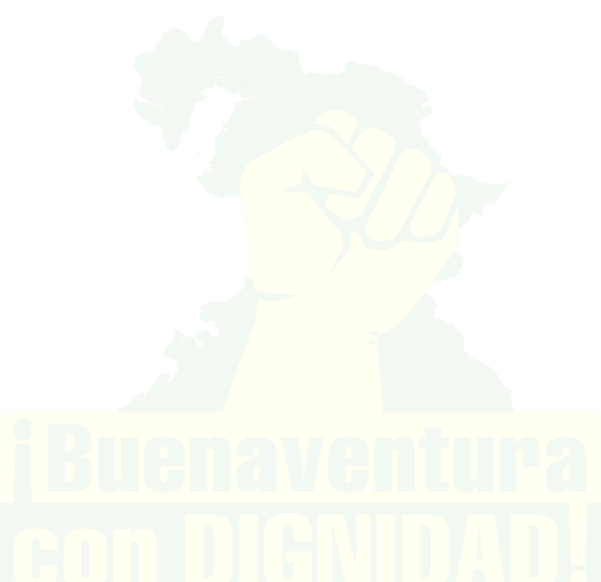 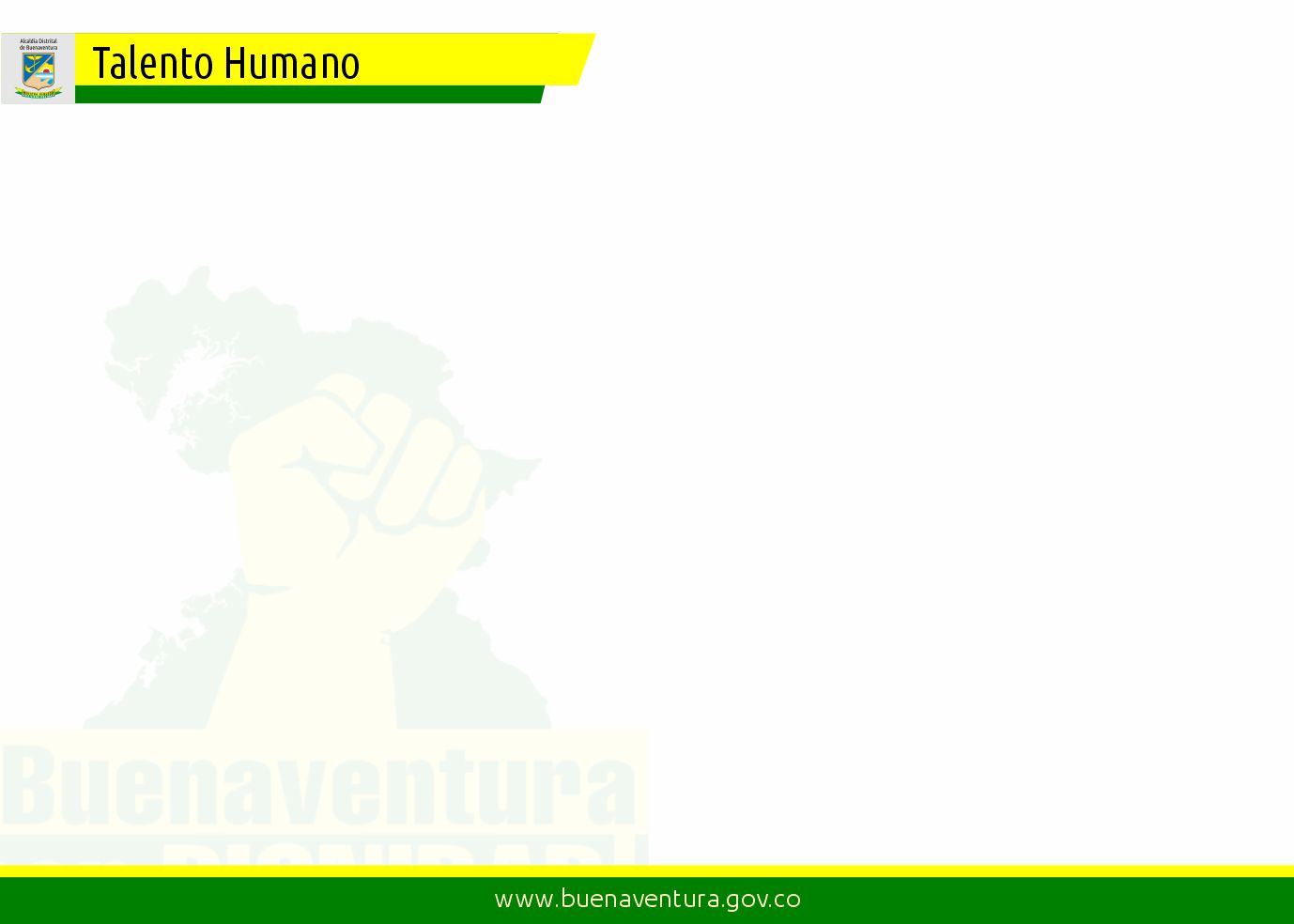 Secretaría de Salud Distrital
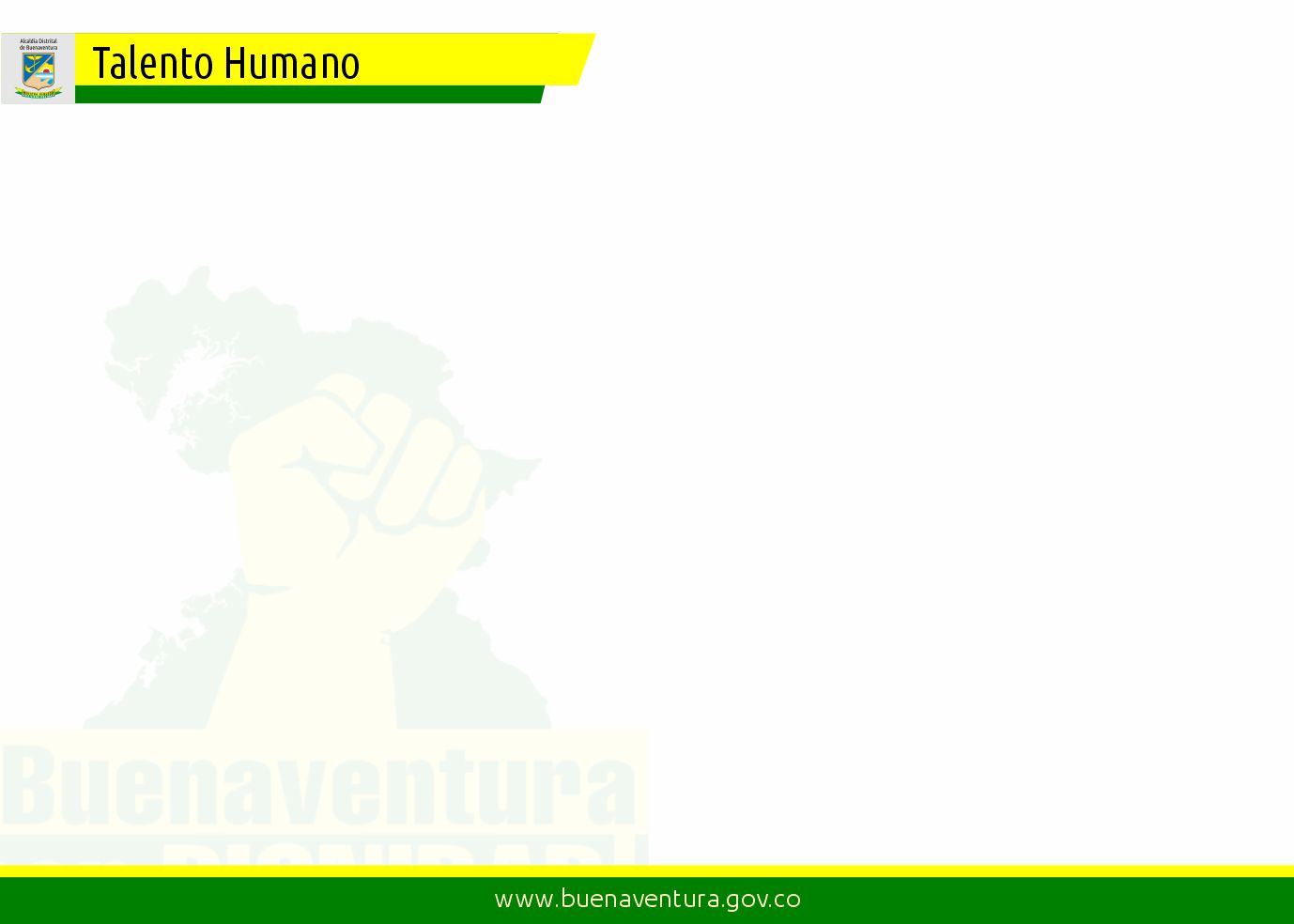 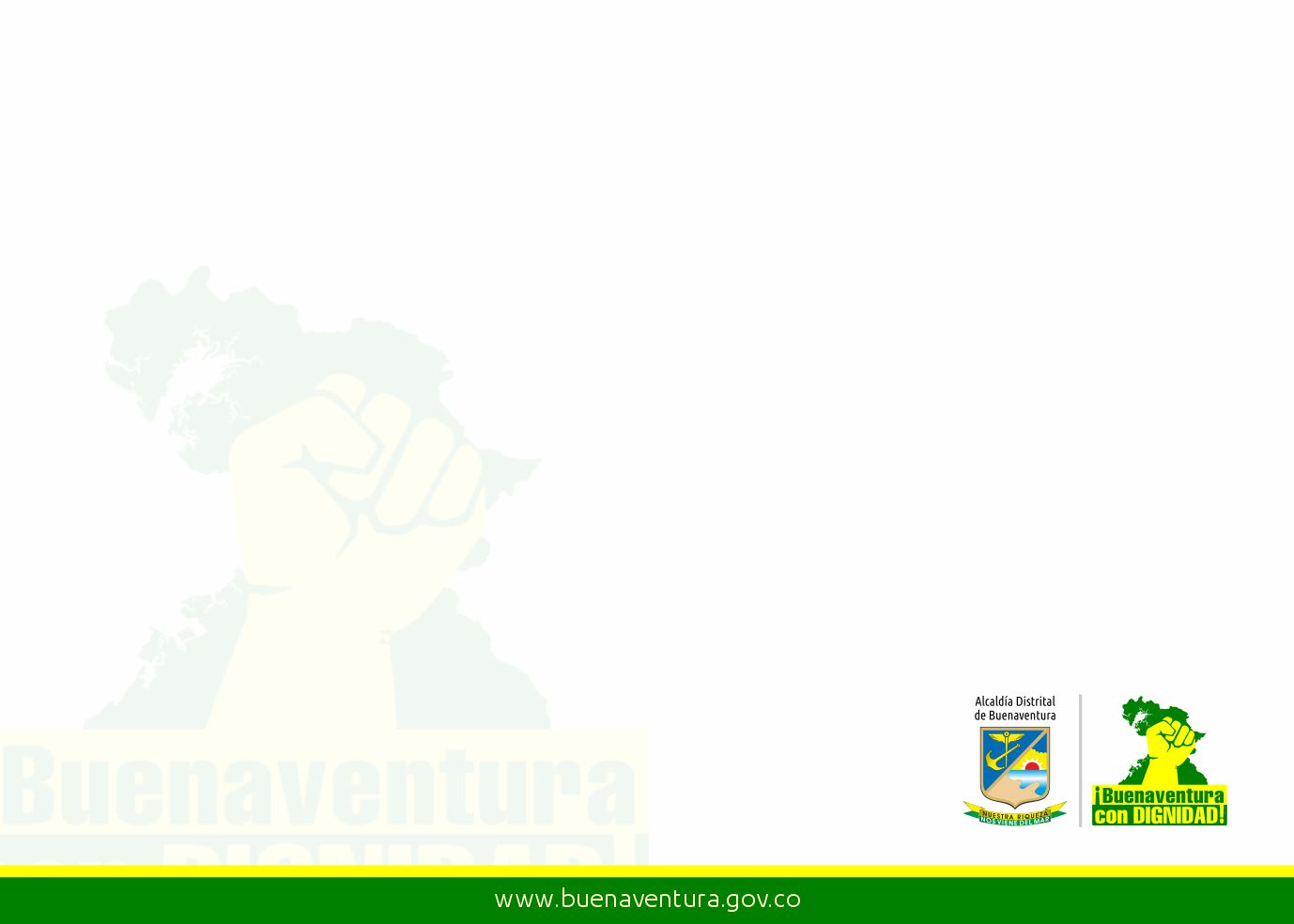 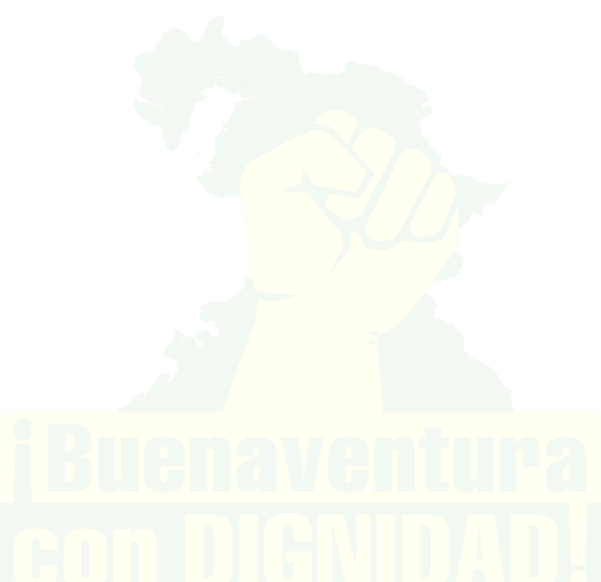 Salud Mental en Buenaventura

La salud mental tiene relación con el vivir en dignidad, está relacionada con la riqueza interior y con la capacidad de interactuar con otros y de aportar en una experiencia cultural.
Una sociedad sana debe ser responsable de hacerse cargo de sus miembros enfermos.

Líneas Misionales: Realizar seguimiento, vigilancia y control a las entidades prestadoras del servicio de atención en salud mental en el Distrito.
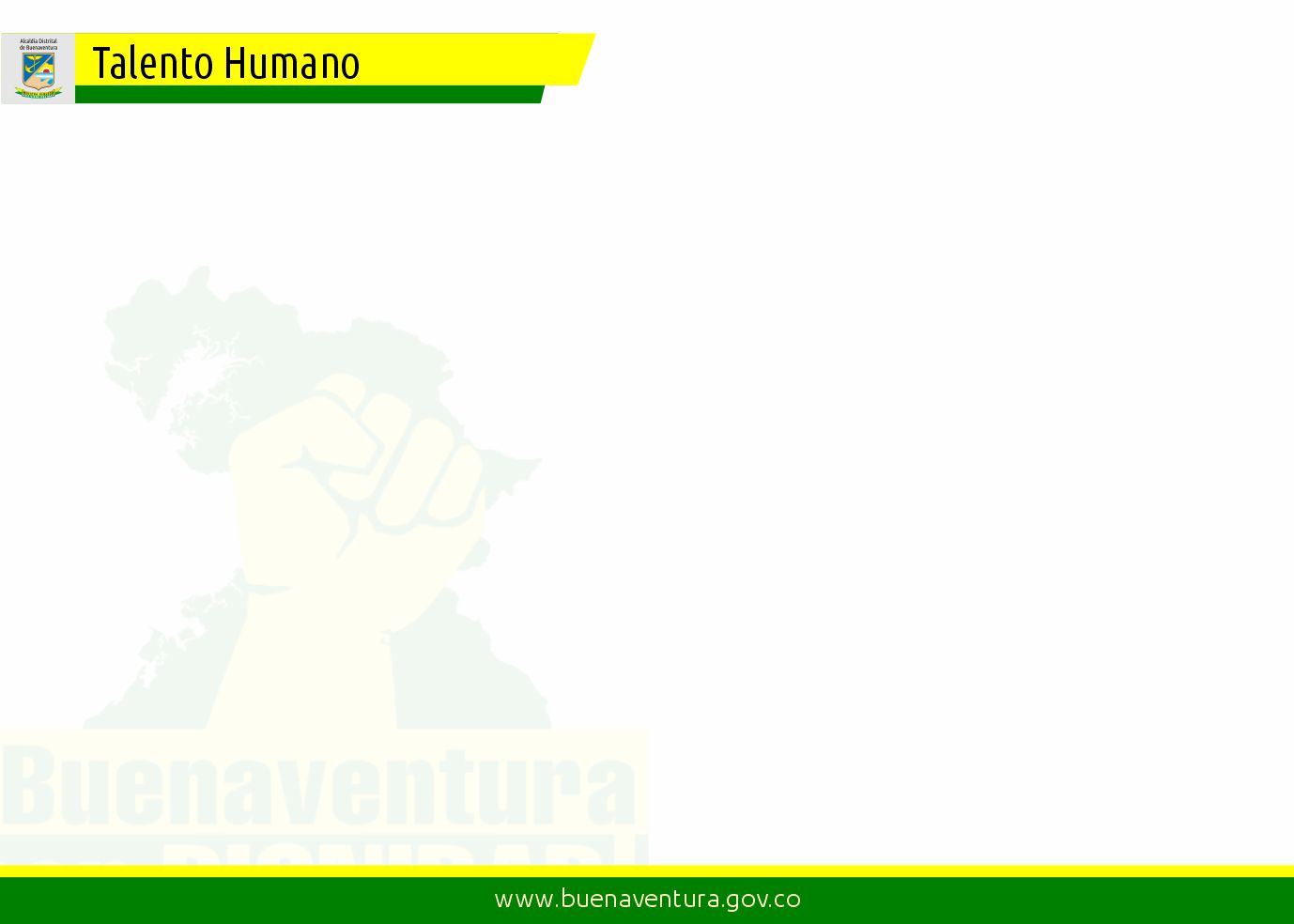 Secretaría de Salud Distrital
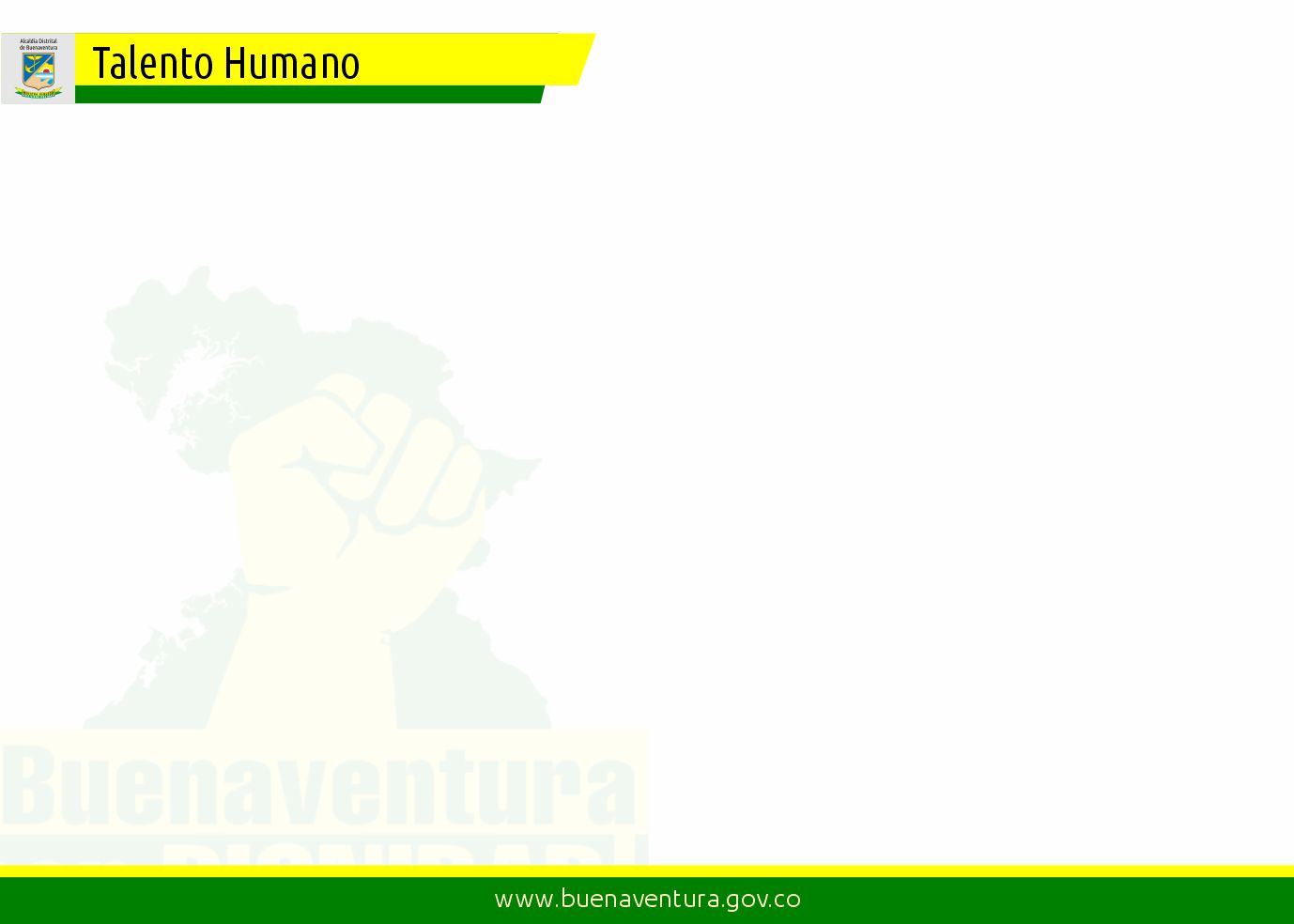 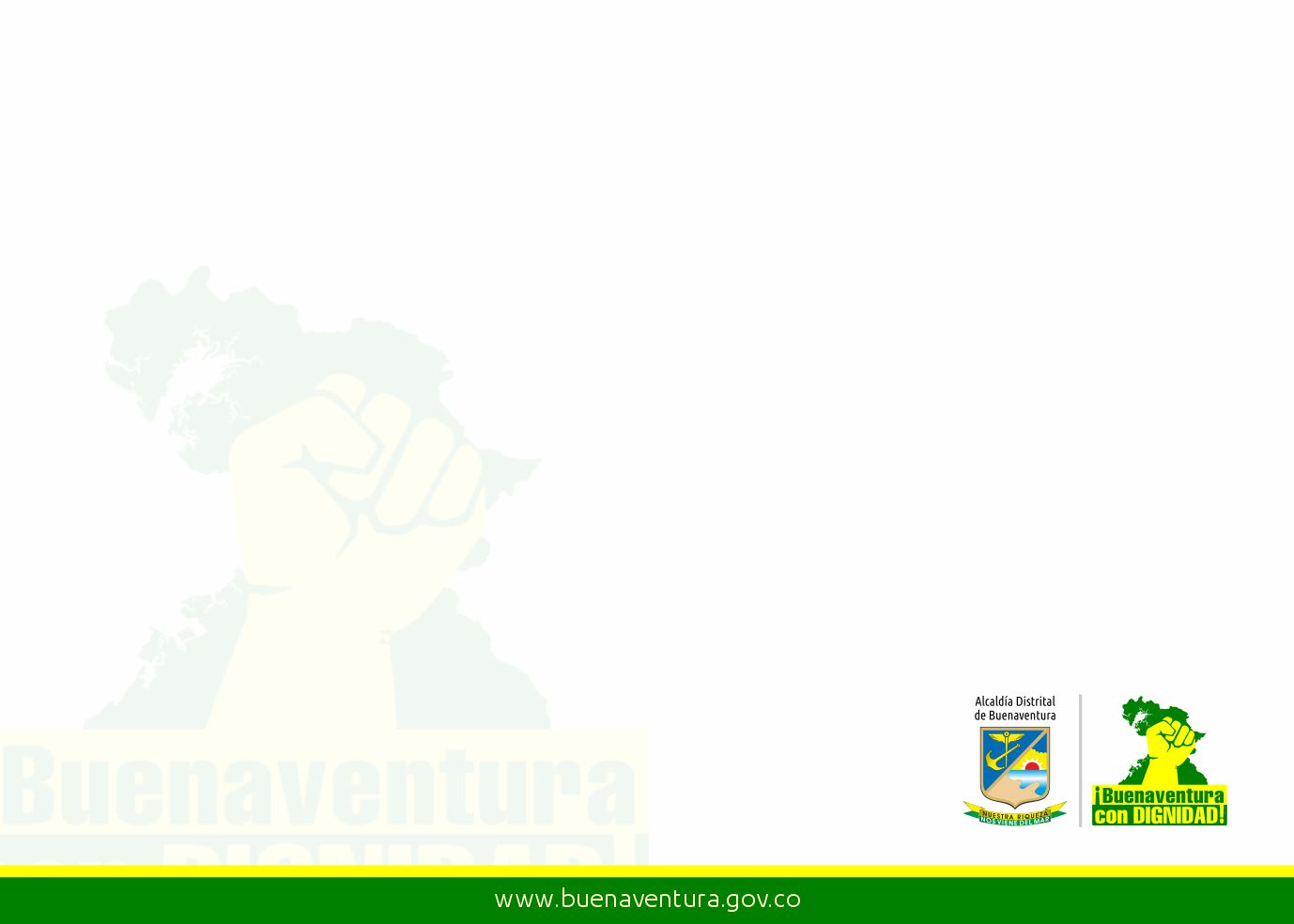 Buenaventura Mentalmente Sana
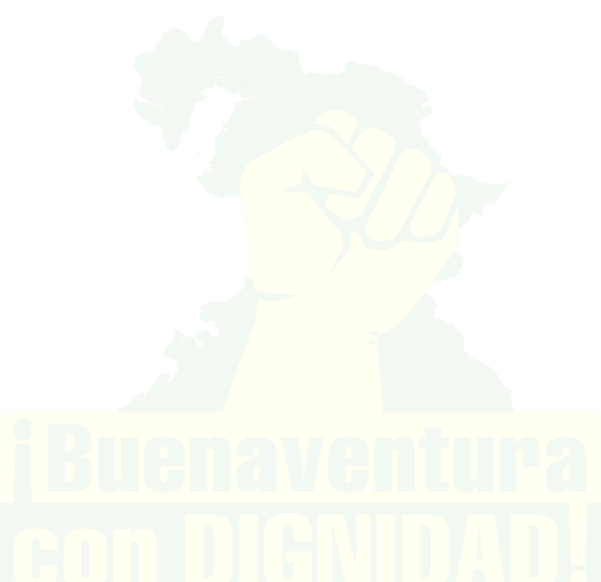 Realizar acciones de gestión integral en grupos identificados para el fortalecimiento de capacidades cognitivas y emocionales, en la prevención del suicidio, violencias y consumo de sustancias psicoactivas
Proyectos PAS – Salud Mental
Familias Fortalecidas
Promover niveles óptimos de salud y bienestar con entornos y ambientes seguros y saludables, resultado de la afectación positiva de los determinantes sociales, el ejercicio de rectoría de la autoridad sanitaria fortalecida y reduciendo las inequidades en salud mediante la acción coordinada, transectorial y con participación y decisión comunitaria.
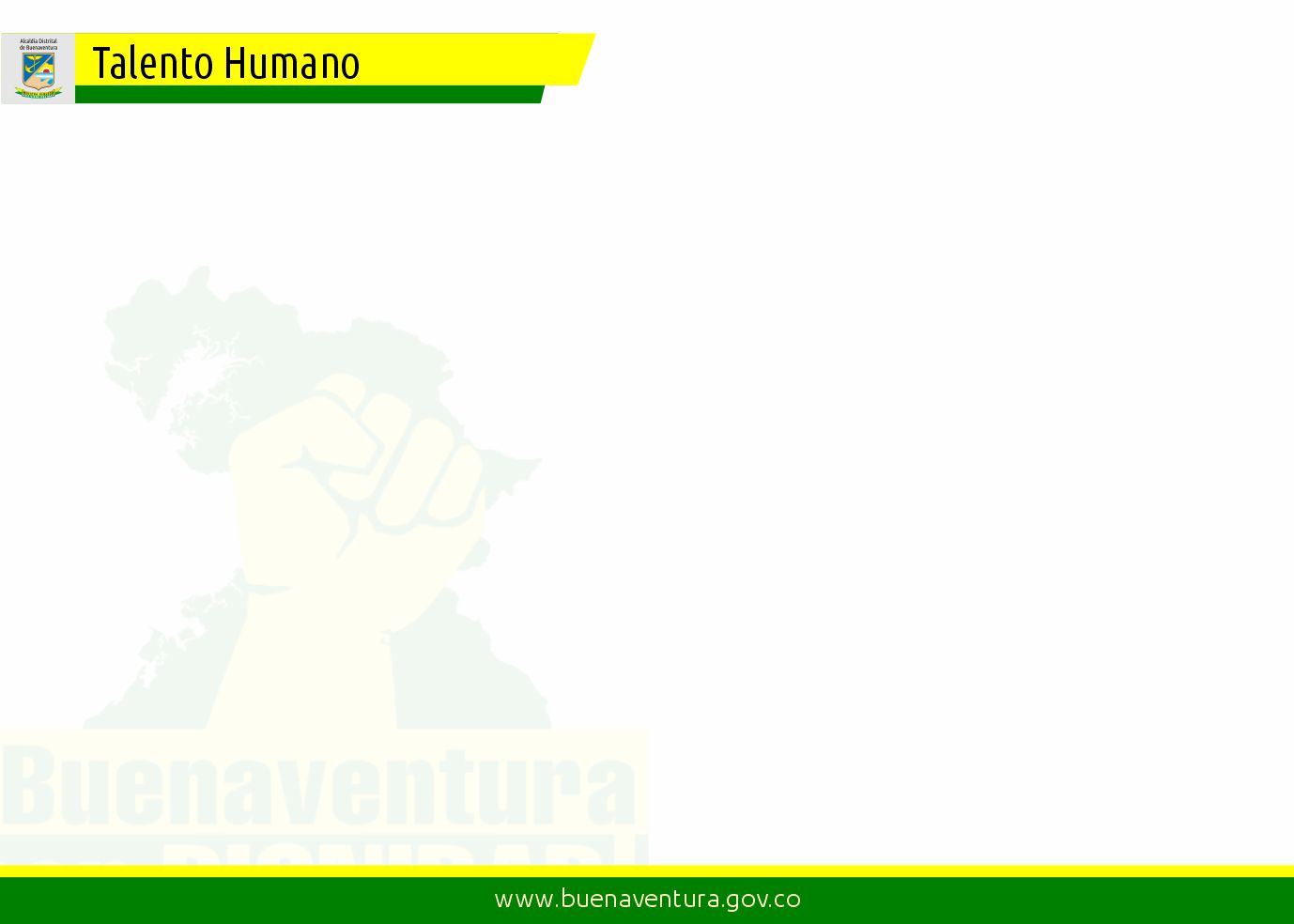 Secretaría de Salud Distrital
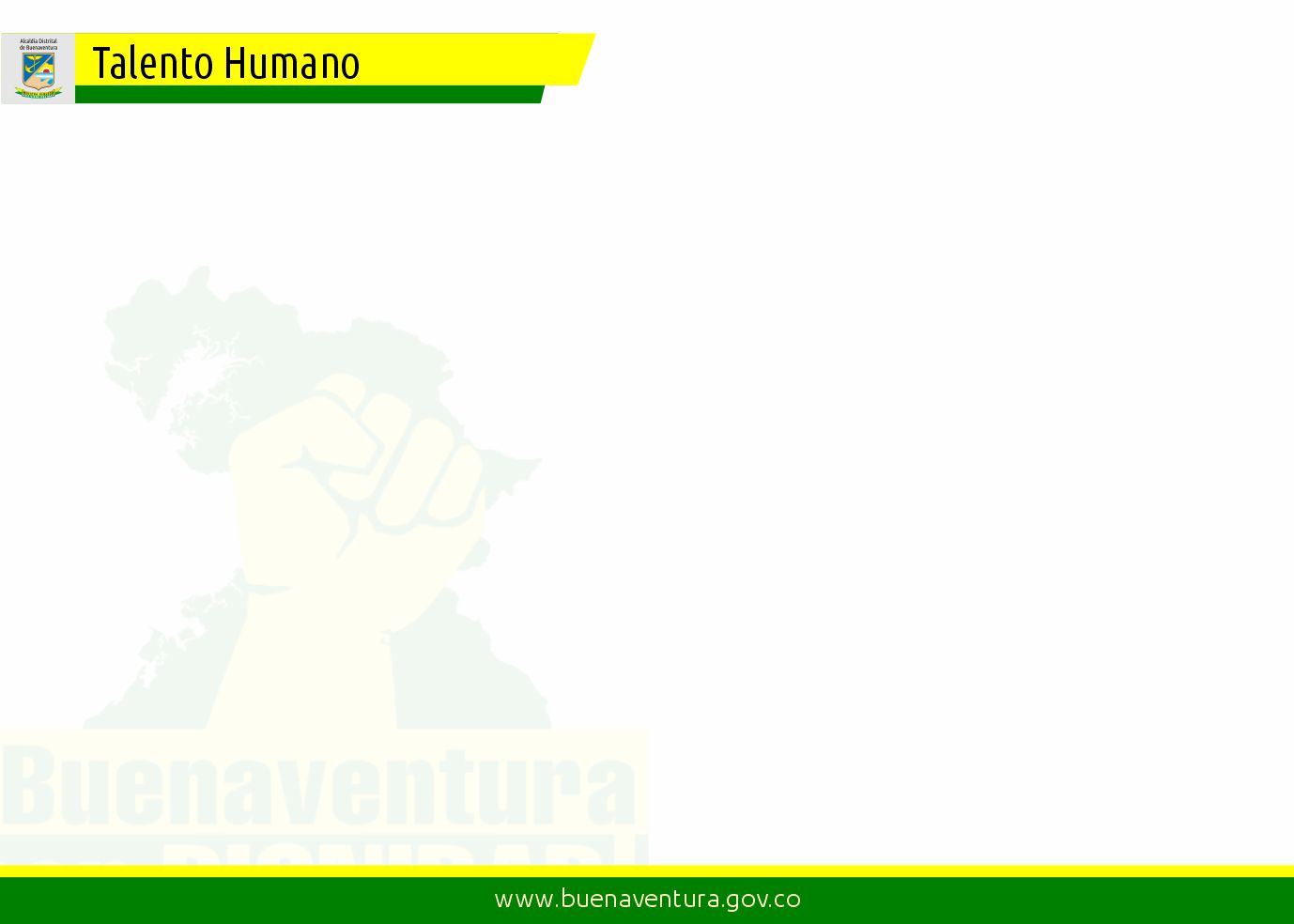 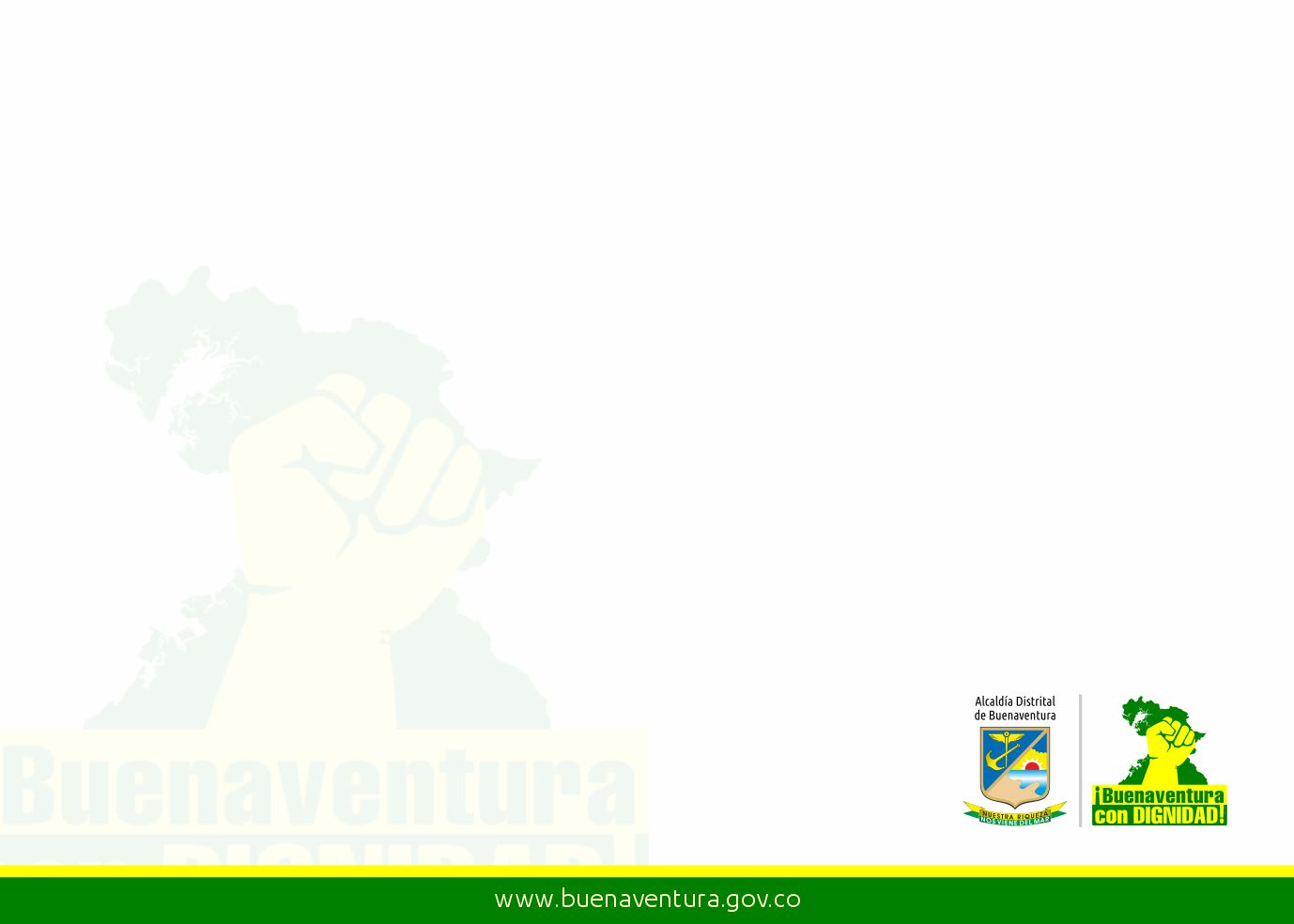 BUENAVENTURA MENTALMENTE SANA

Acciones de gestión de riesgos de forma insterinstitucional, intersectorial y con organizaciones de base encaminadas a la prevención del suicidio, violencias, consumo de sustancias psicoactivas para el fortalecimiento de capacidades cognitivas y emocionales.  

Acciones de gestión de Salud Publica para el fortalecimiento Institucional de las Entidades Prestadoras de servicios de salud en la atención en salud mental de forma oportuna, efectiva y de calidad.

Elaborar el diagnóstico situacional territorial en salud mental, (consumo de sustancias Psicoactivas, violencias, intento de suicidio, Lesiones autoinfligidas intencionalmente, trastornos mentales.
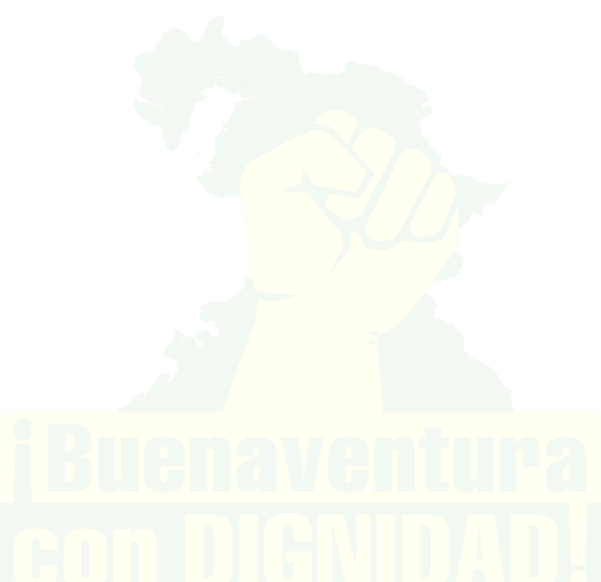 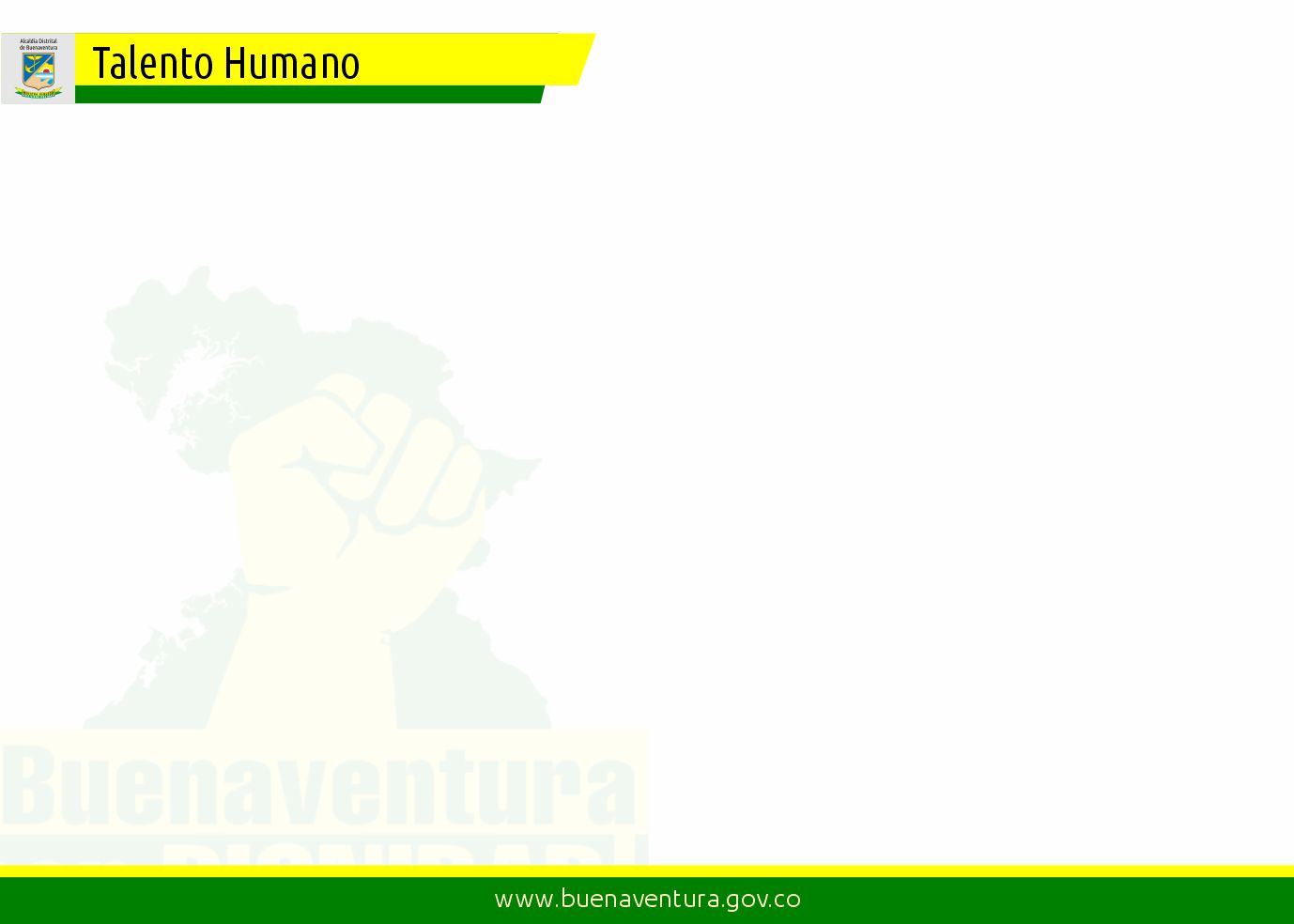 Secretaría de Salud Distrital
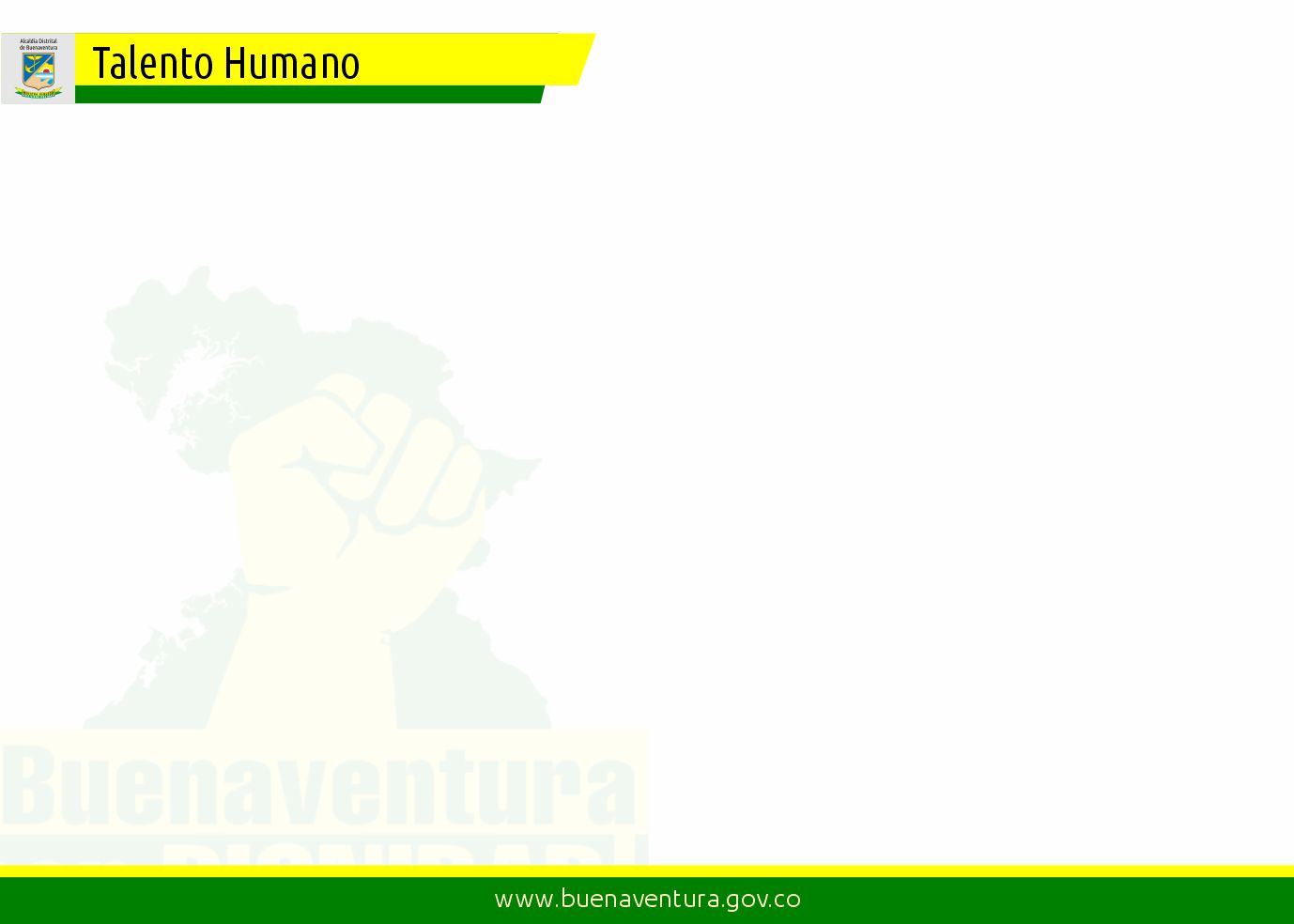 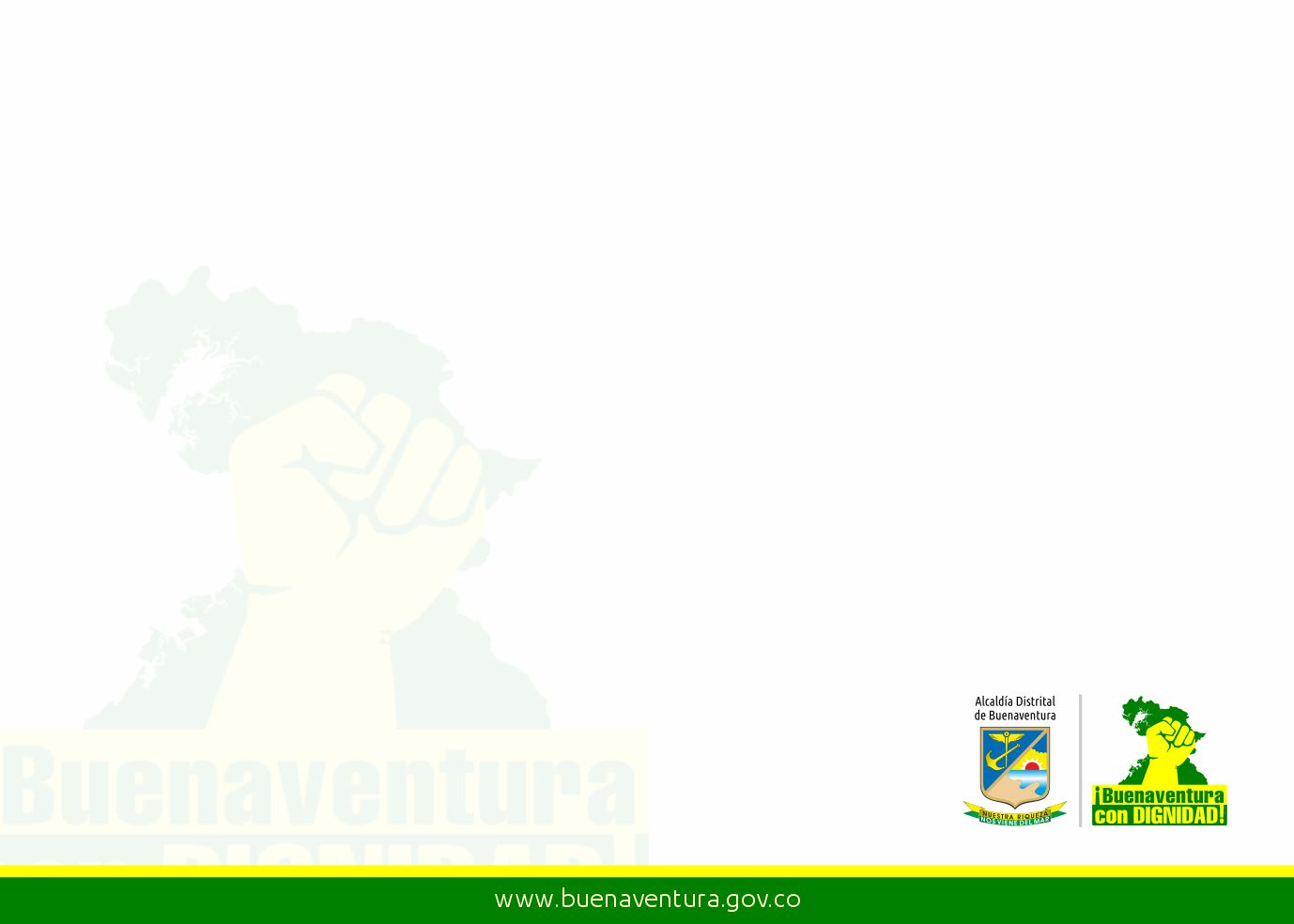 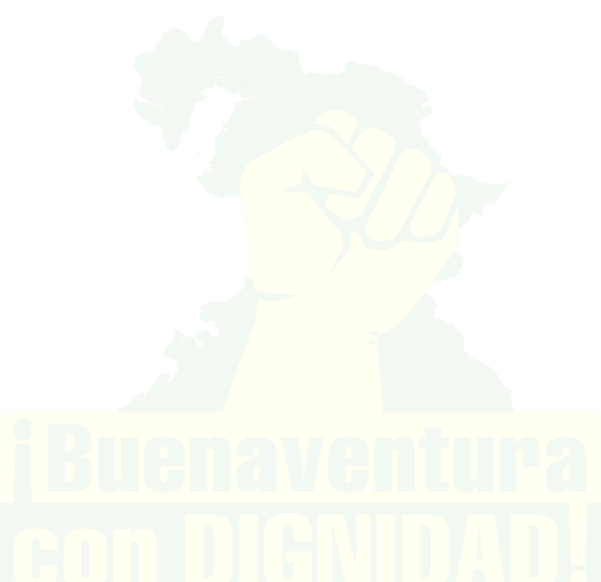 FAMILIAS FORTALECIDAS
Acciones de Gestión del riesgo en la promoción de la salud mental en el fortalecimiento de entornos seguros y ambientes saludables, la conformación de Redes de Apoyo sociales, familiares y comunitarios, que promuevan estilos de vida saludables con la participación y concurrencia del Comité Distrital de drogas para la disminución del consumo de SPA; dirigido al sector educativo, grupos en situación de vulnerabilidad.

Realizar un programa radial estilo Magazín como un espacio de información, difusión, formación y análisis de la salud mental
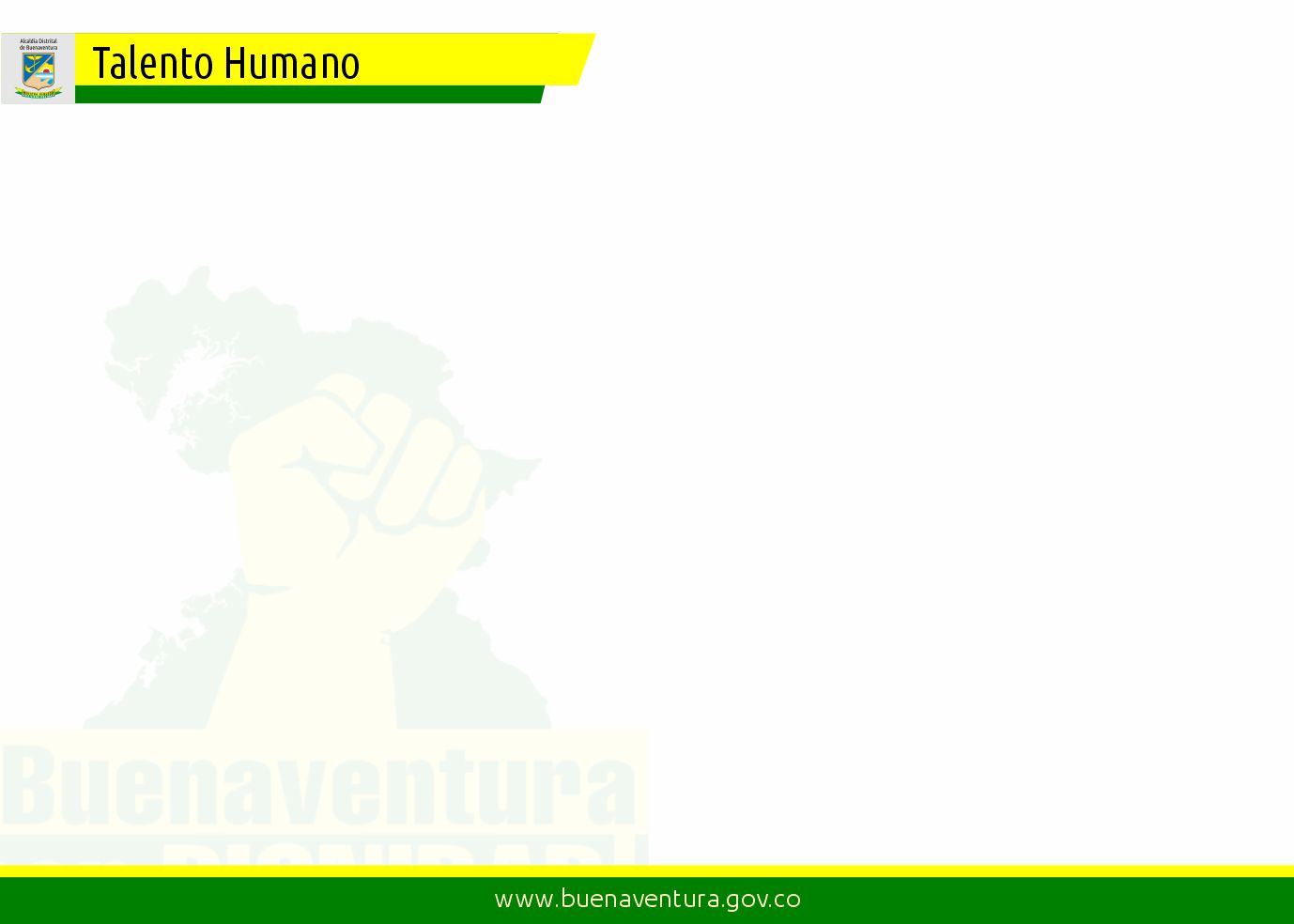 Secretaría de Salud Distrital
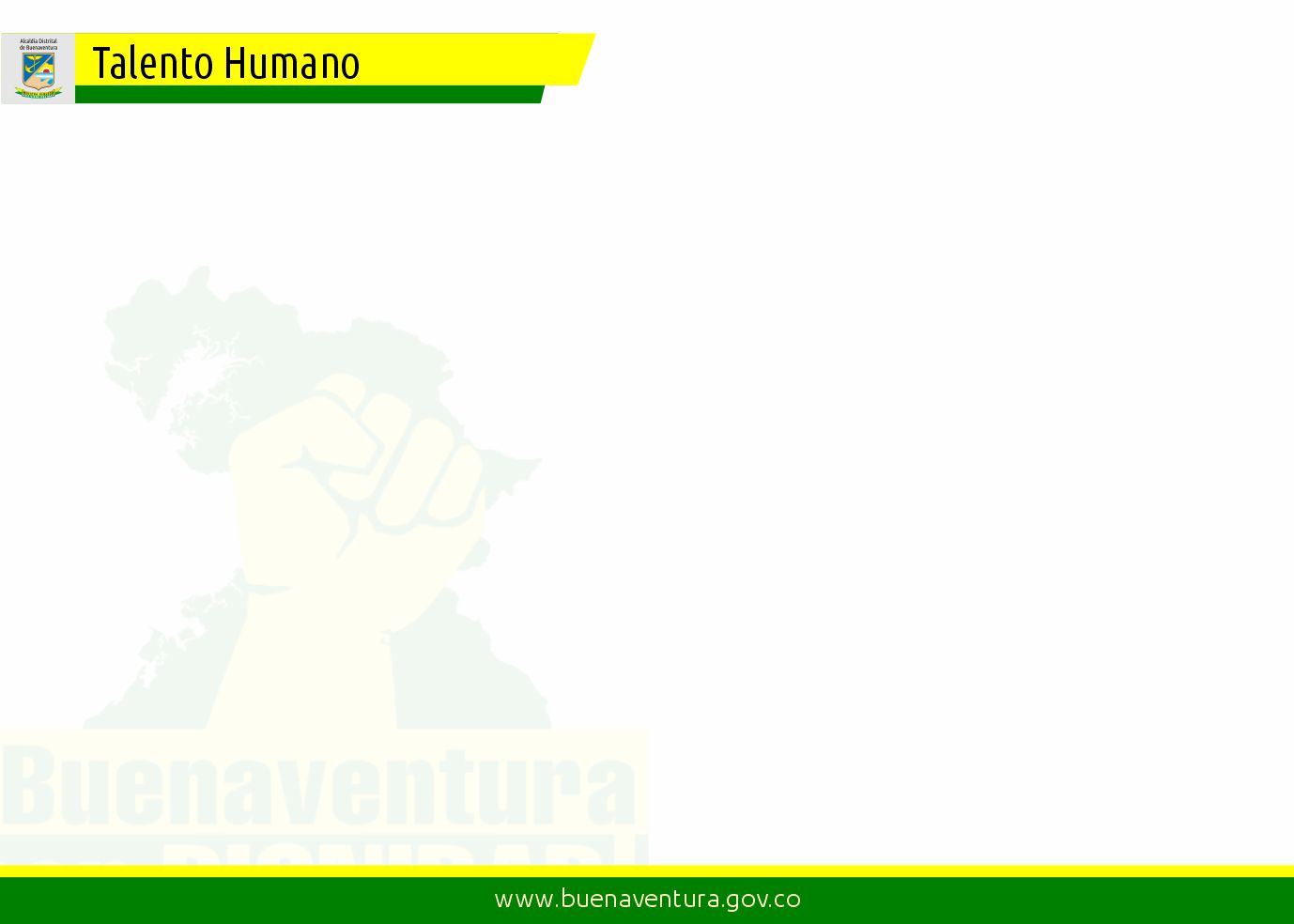 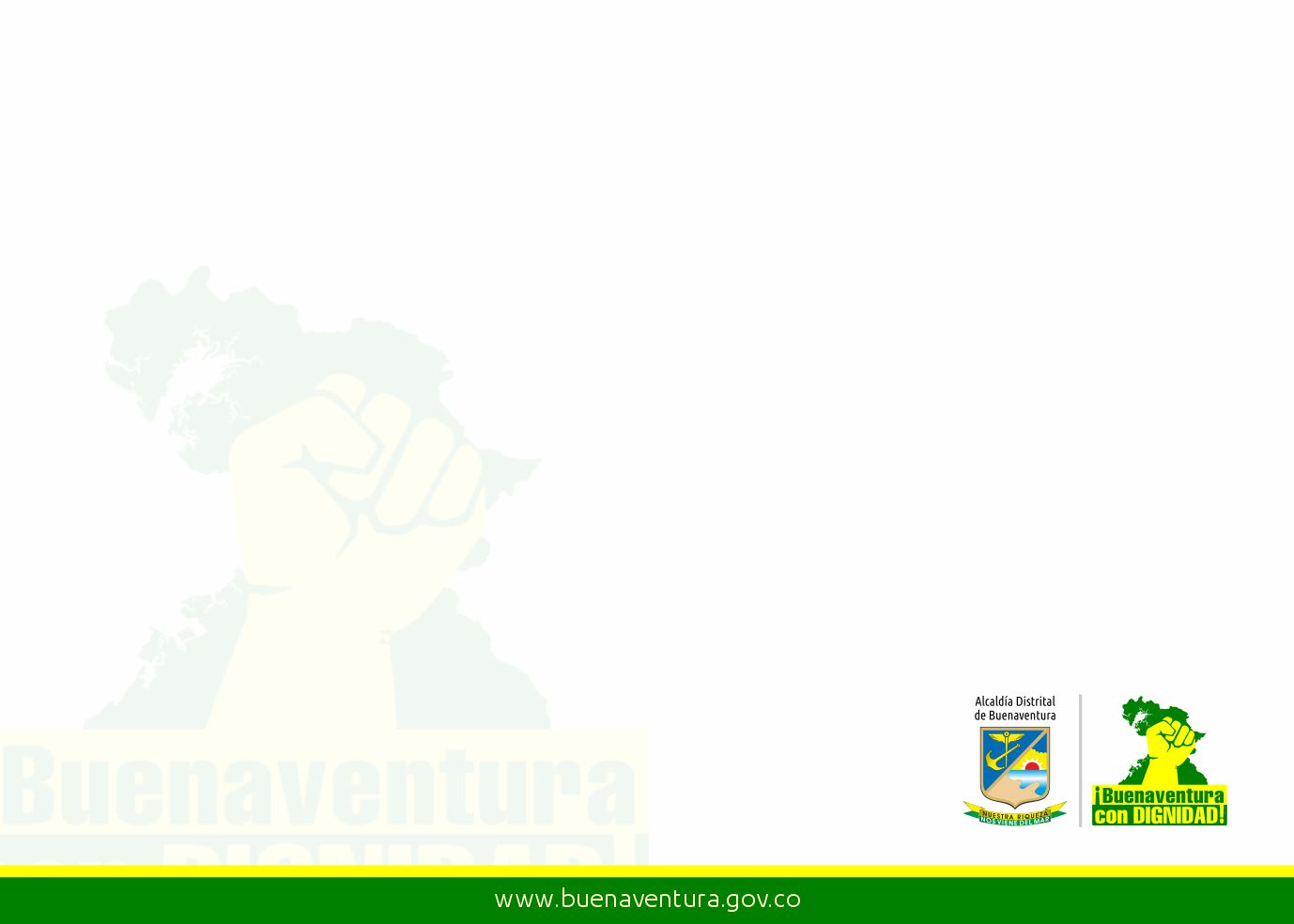 FAMILIAS FORTALECIDAS
Realizar capacitaciones en salud mental a las y los funcionarios de la ESE HLAP en Modelo de Atención MHGA y funcionarios de la Rama Judicial en tema de violencias que lleve a la sensibilización y fortalecimiento institucional en la prestación del servicio idóneo, oportuno y efectivo.
Realizar un foro a nivel Distrital en el día de la Salud Mental con temática: Tejido Social vs Conflicto armado.
Implementar una Línea de atención de apoyo emocional como estrategias de escucha y orientación en salud mental a las personas afectadas por la contigencia de COVID-19
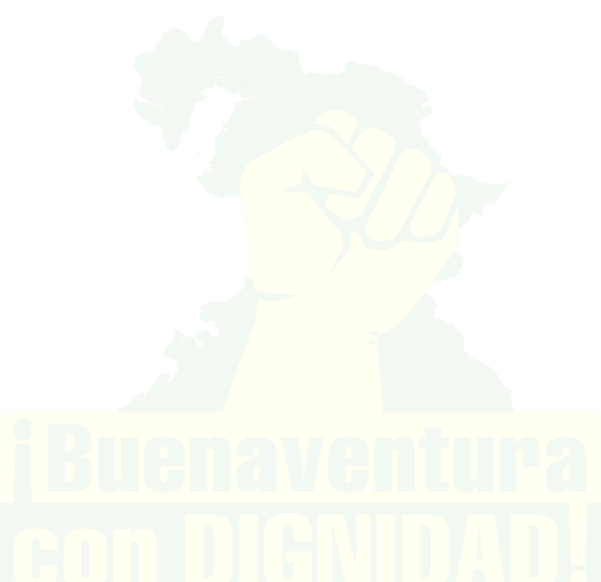 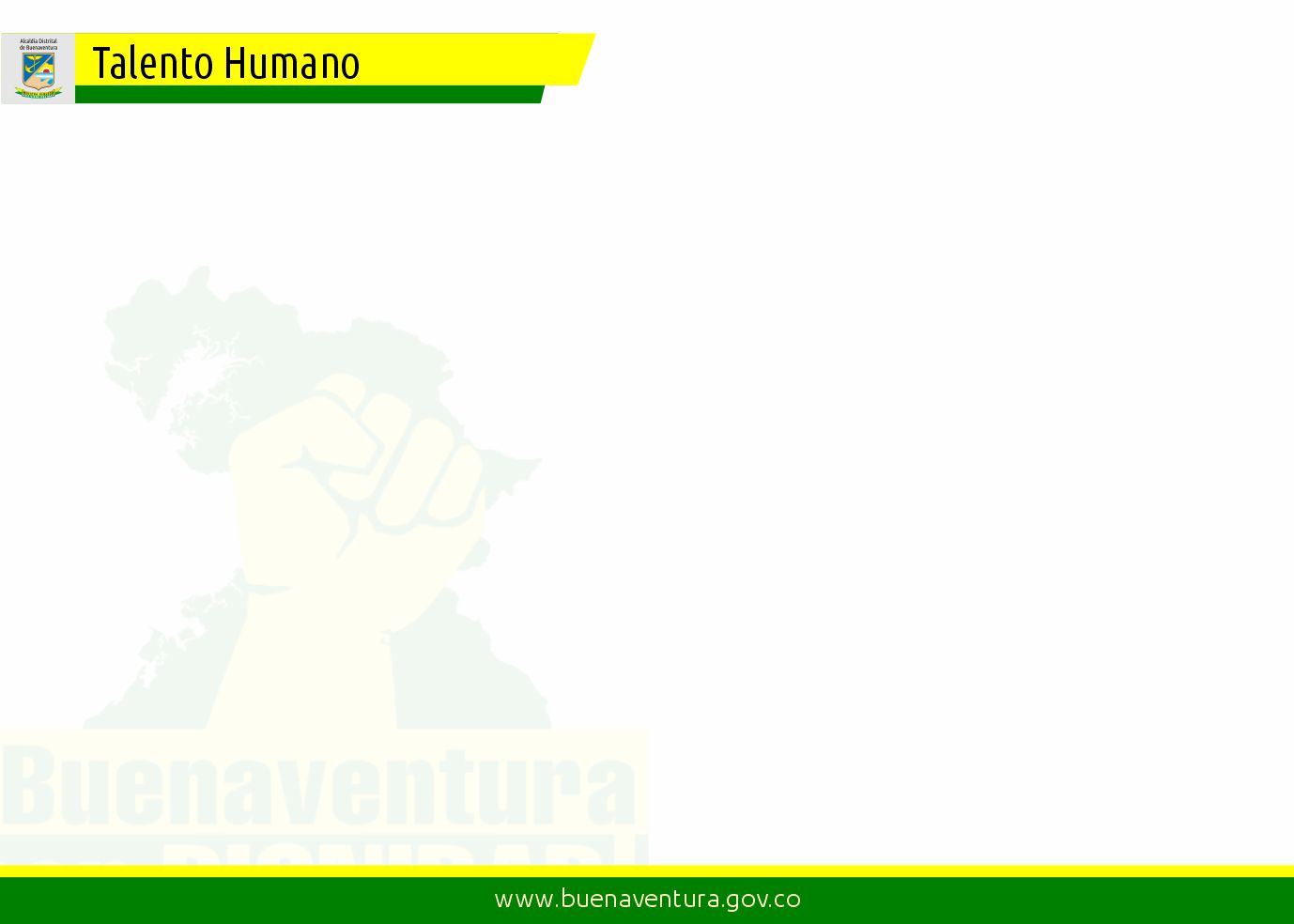 Secretaría de Salud Distrital
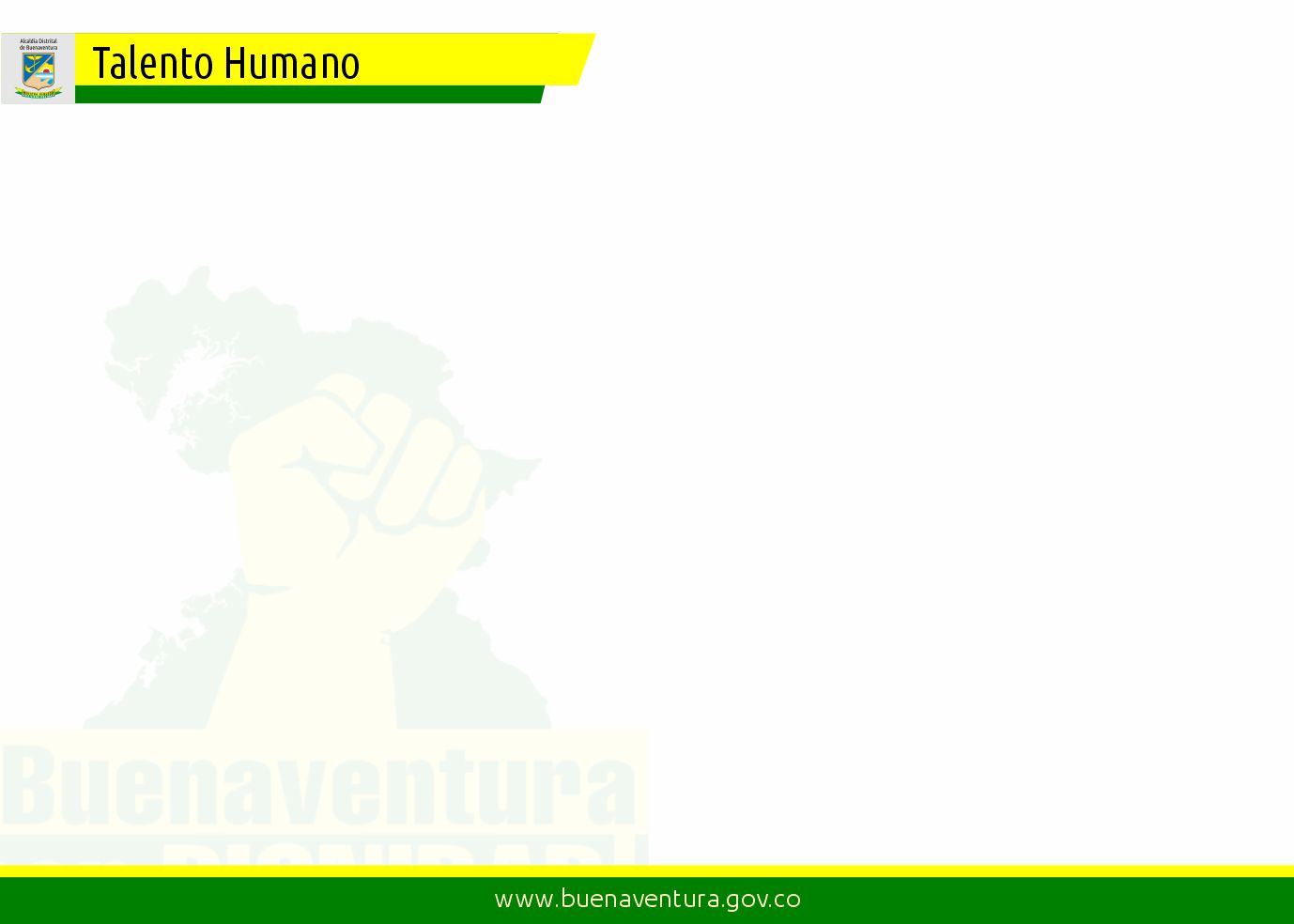 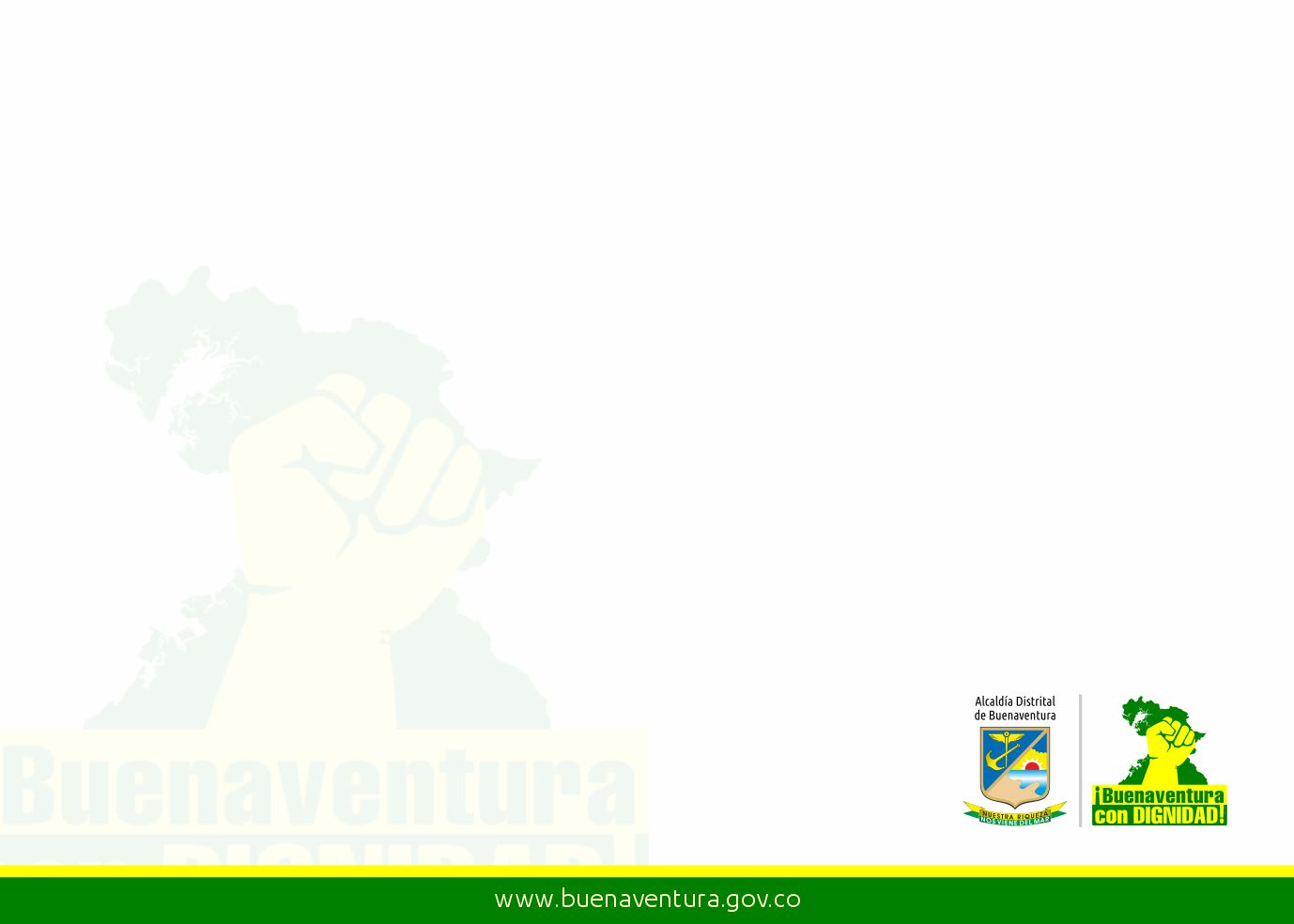 ACCIONES DE SALUD MENTAL EN EL MARCO DE LA CONTINGENCIA COVID-19

Acompañamiento en las campañas educativas y de bioseguridad en los espacios públicos, almacenes de cadena y entrega de suministros a grupos en situación vulnerable.
Línea de atención para el apoyo emocional, primeros auxilios psicológicos a las personas afectadas por el aislamiento y el COVID-19.
Participación en la reunión de Sala Situacional en la información a medios y decisiones en torno a la disminución de contagio de COVID-19
Participación en “El Pueblo se cuida” con temas de Convivencia Social y Salud Mental.
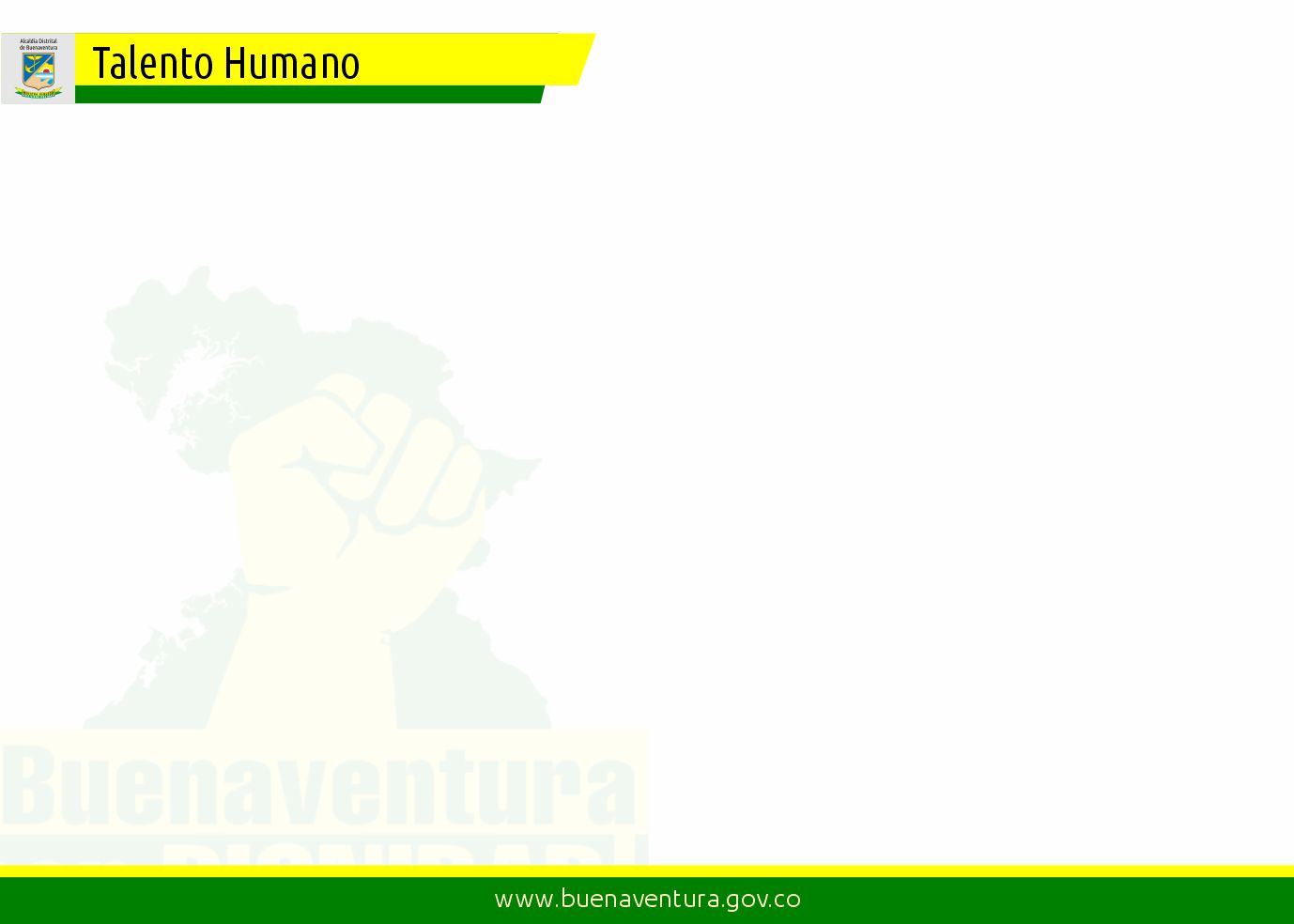